ECpE Department
EE 303 Energy Systems and Power ElectronicsPer Unit Analysis
GRA: Prashant Tiwari
Advisor: Dr. Zhaoyu Wang
1113 Coover Hall, Ames, IA
wzy@iastate.edu
Per Unit Analysis
Motivation:

It would be difficult to continuously refer impedance to the different sides of transformer.

Mathematically,
2
ECpE Department
Normalization of all variables
3
ECpE Department
Contd…
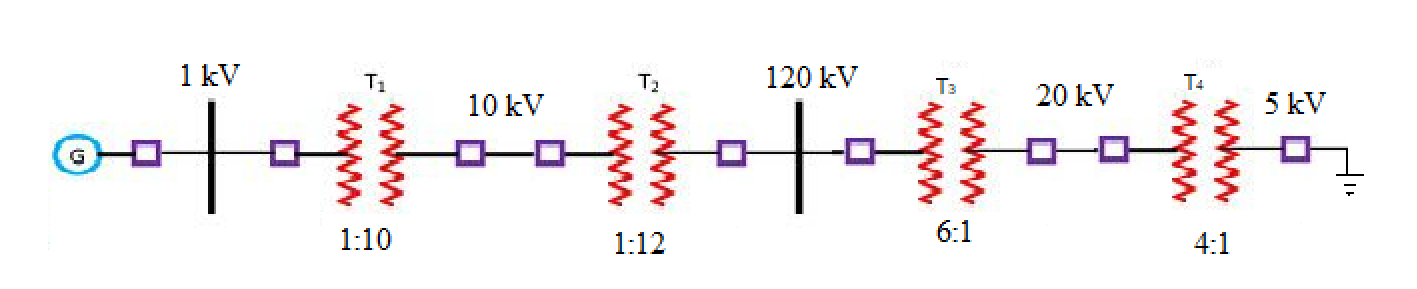 4
ECpE Department
Contd…
Step 5. Convert actual values to per unit (p.u.)

Notes: 
Base values are real numbers. Per unit conversion only affects magnitude, not angle.
Per unit quantities no longer have units.
5
ECpE Department
Contd…
6
ECpE Department
Per Unit Values of Primary and Secondary Side of  a Transformer are EQUAL
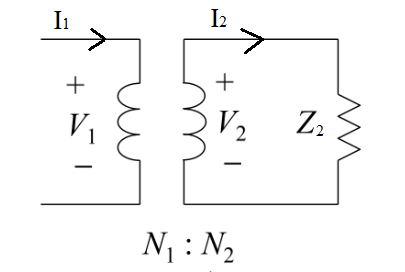 TransformationRatio
Real Values
7
ECpE Department
Per Unit Values of Primary and Secondary Side of  a Transformer are EQUAL
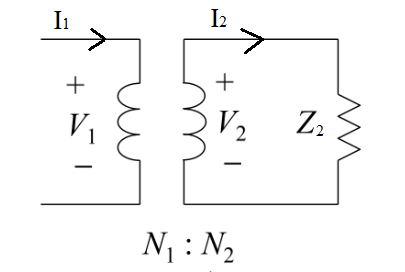 8
ECpE Department
Per Unit Values of Primary and Secondary Side of  a Transformer are EQUAL
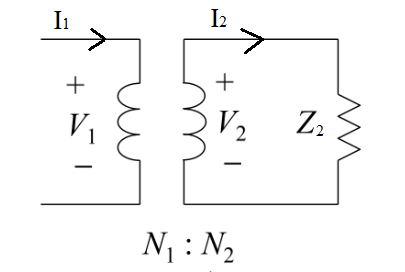 9
ECpE Department
Example 1
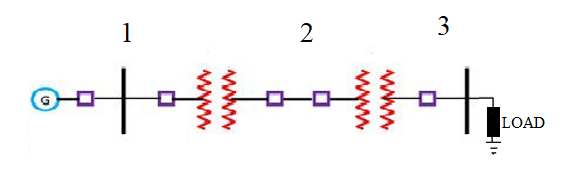 System Representation
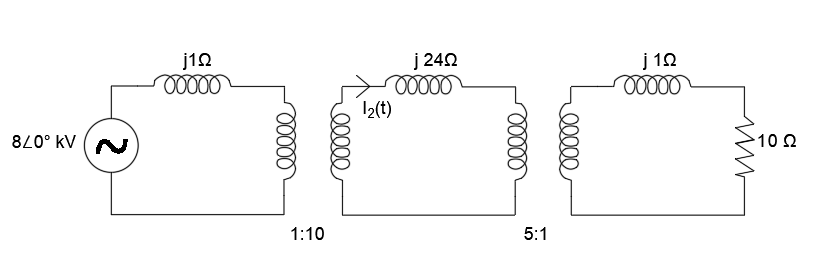 Actual Values
10
ECpE Department
Example 1: Solution
Therefore, we can convert the actual values diagram in p.u. diagram.
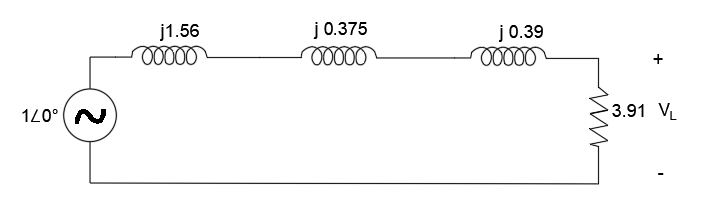 11
ECpE Department
Contd…
12
ECpE Department
Contd…
13
ECpE Department
Three- Phase Per Unit Analysis
14
ECpE Department
Example 2:
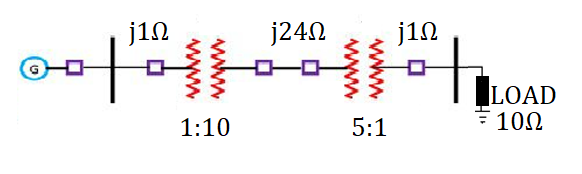 15
ECpE Department
Example 2: Solution
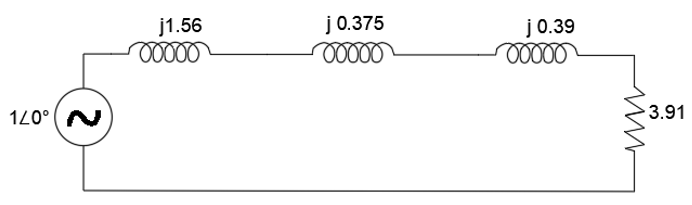 16
ECpE Department
Contd…
17
ECpE Department
Example 3
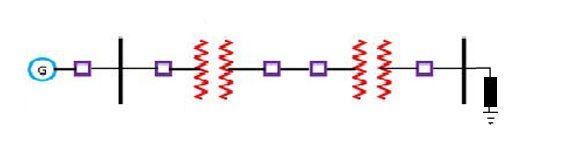 13.2 kV
18
ECpE Department
Example 3: Solution
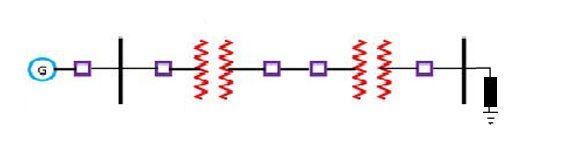 13.2 kV
19
ECpE Department
Example 3: Solution
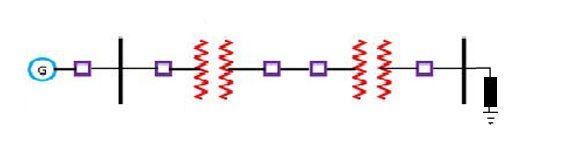 13.2 kV
20
ECpE Department
Example 3: Solution
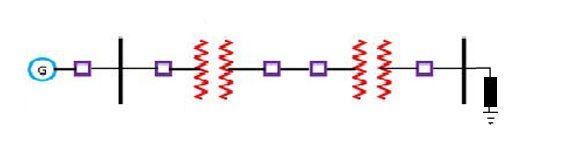 13.2 kV
21
ECpE Department
Example 3: Solution
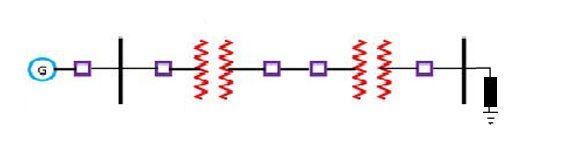 13.2 kV
22
ECpE Department
Example 3: Solution
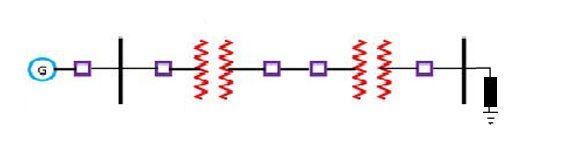 13.2 kV
23
ECpE Department
Example 3: Solution
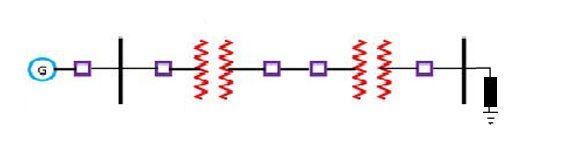 13.2 kV
24
ECpE Department
Thank You!
25
ECpE Department